Health & Safety – Risk Assessments
The main purpose of a risk assessment is to: identify health and safety hazards, evaluate the risks presented within the workplace, evaluate the effectiveness and suitability of existing control measures. 

Steps to take to carry out a risk assessment:
Identify the hazards 
Decide who might be harmed and how
Evaluate the risk and decide on precautions
Record your findings and implement them
Review your risk assessment and update when necessary 

A risk assessment template has been provided on the next slide. This gives the Event co-Ordinator a structure to work from. Some risks have already been identified, these should be included for every site.  
***Every risk assessment is site specific and must be amended accordingly***
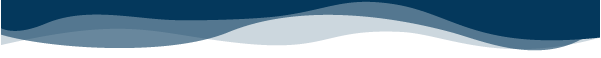 www.anglingtrust.net
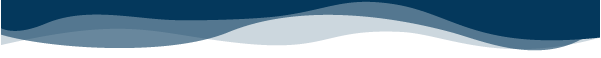 www.anglingtrust.net
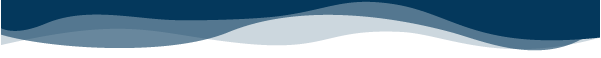 www.anglingtrust.net